МБОУ Мойганская средняя общеобразовательная школа
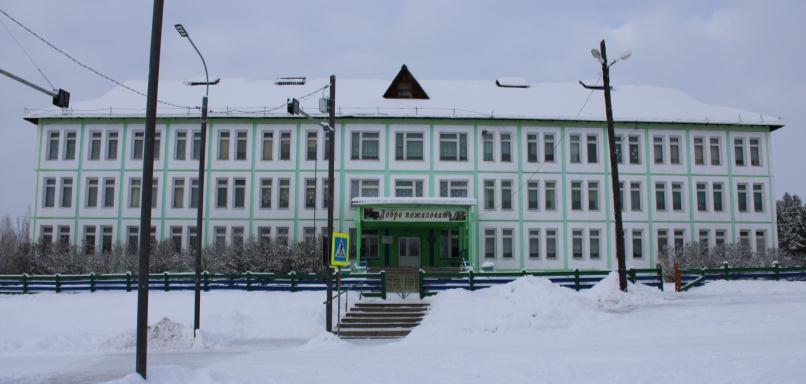 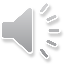 Добро пожаловать!
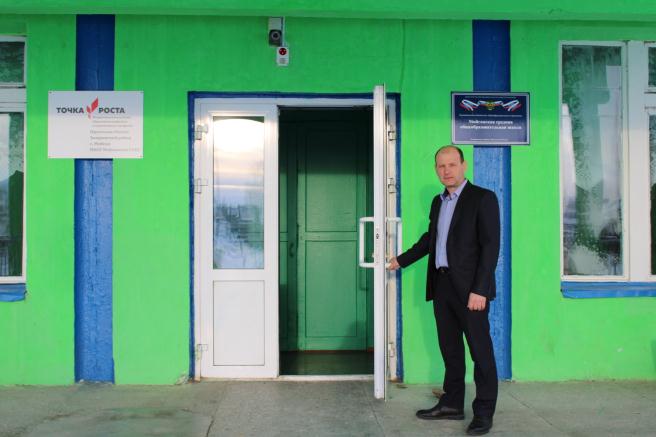 Тема работы школы
«Взаимодействие педагогов, учащихся и родителей - как средство создания условий для развития и самовыражения личности»
Директор школы
Пятков 
Андрей Алексеевич 
учитель физики и технологии,
образование – высшее,
квалификационная категория – первая,
стаж работы – 28 лет, 
в данной должности – 9 лет
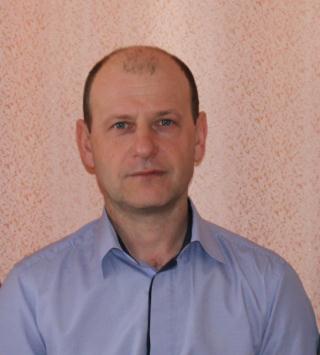 Замдиректора по УВР
Толстышева 
Татьяна Юрьевна 
учитель технологии,
образование – высшее,
квалификационная категория – первая,
стаж работы – 29 лет, 
в данной должности – 10 лет
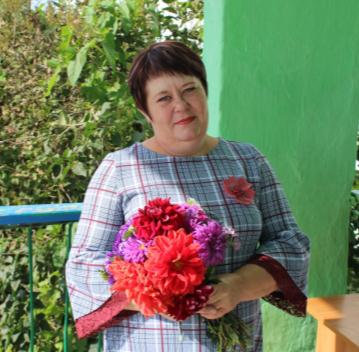 Замдиректора по ВР
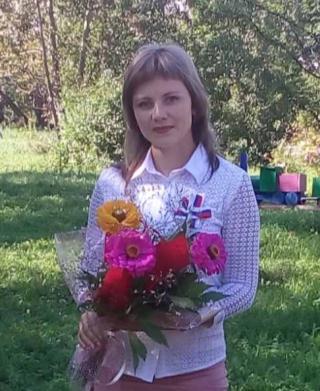 Крохолёва 
Наталья Александровна
учитель начальных классов,
образование – высшее,
квалификационная категория – первая,
стаж работы – 6 лет
Социальный педагог
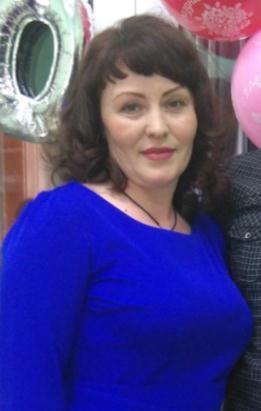 Смолина 
Евгения Викторовна 
Старший вожатый,
образование – среднее специальное,
квалификационная категория – первая,
стаж работы – 7 лет
Педагог-психолог
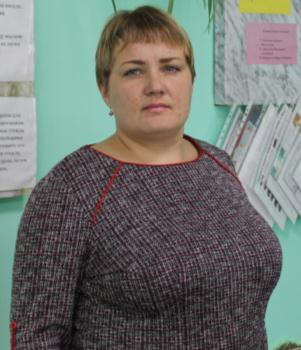 Геранина 
Елена Владимировна
образование – высшее,
квалификационная категория – первая,
стаж работы – 14 лет, 
в данной должности – 8 лет
Библиотекарь
Бусло 
Евдокия Викторовна 
образование – начальное профессиональное,
квалификационная категория – без категории,
стаж работы – 3 года, 
в данной должности – 2 года
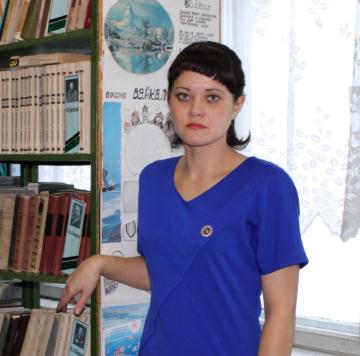 В нашей школе 24 педагога
Учебно-воспитательный процесс
Методическая тема: «Современные подходы к организации качественного образовательного процесса в условиях реализации ФГОС».
Цель: непрерывное совершенствование уровня педагогического мастерства учителей в организации работы с разноуровневым контингентом детей; обеспечение роста профессиональной компетентности учителей школы как условие реализации целей развития личности учащихся.
МО учителей начальных классов
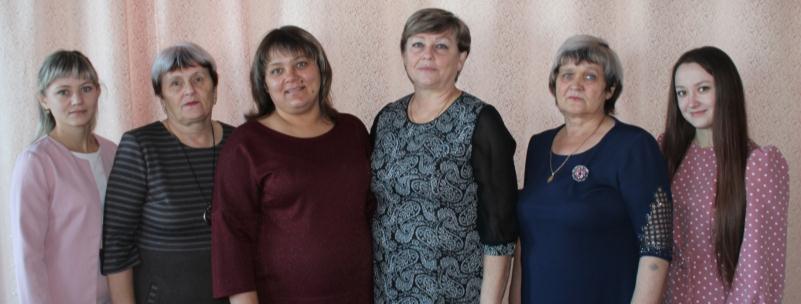 Крохолёва Наталья Александровна
Выборова Анна Геннадьевна
Макарова Надежда Сергеевна
Никитина Татьяна Римовна
Бойцова Елена Ивановна
Петплет Ксения Васильевна
МО учителей математики, информатики, физики, биологии и химии
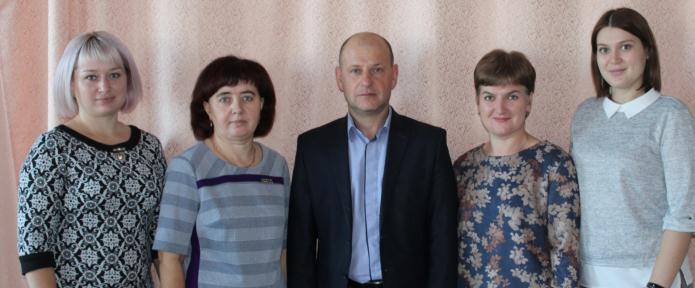 Никитюк Елена Олеговна – учитель биологии и географии
Мазалова Марина Николаевна – учитель математики
Пятков Андрей Алексеевич – учитель физики и технологии
Сутырина Татьяна Александровна – учитель математики
 и информатики
Абушахманова Ольга Васильевна – учитель химии, 
биологии и географии
МО учителей русского, английского языков, литературы и истории
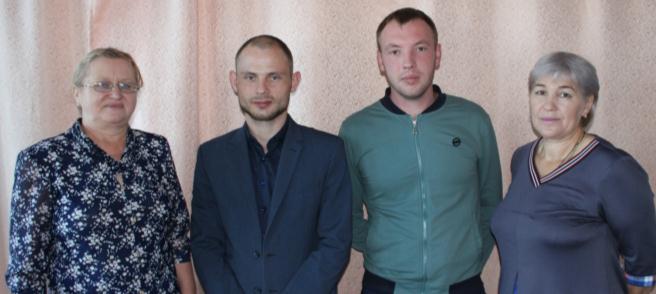 Бусло Ирина Михайловна – учитель русского языка
и литературы
Абушахманов Денис Анатольевич – учитель истории
и обществознания
Крохолёв Григорий Евгеньевич – учитель 
английского языка
Бородавкина Марина Николаевна – учитель  русского языка 
и литературы
МО учителей эстетического и спортивного направлений
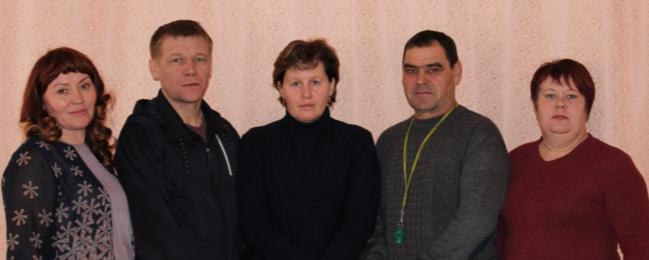 Смолина Евгения Викторовна – учитель музыки
Фарков Александр Николаевич – учитель физической 
культуры
Пилипейкина Зинаида Васильевна – учитель ритмики
Куксевич Владимир Васильевич - учитель физической 
культуры
Толстышева Татьяна Юрьевна – учитель технологии
Воспитательная работа
Цель: воспитание высоконравственного, инициативного, ответственного, компетентного юного гражданина России, с четко выраженной, позитивной гражданской позицией, готового к постоянному саморазвитию и самосовершенствованию.
Организация работы с семьёй
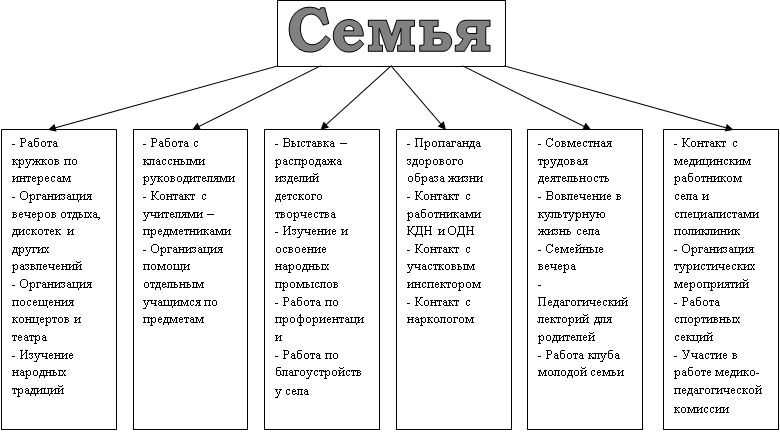 Заларинский агропромышлен-ный техникум
Детская юношеская спортивная школа
Дом детского творчества «Созвездие»
РДК «Родник»
Центр занятости населения
МБОУ 
Мойганская средняя общеобразовательная школа
Сельская библиотека
с. Мойган
Дом досуга
с. Мойган,
д. Романенкина,
д. Халты
КДН
ОДН
МБДОУ Мойганский детский сад «Лесовичок»
Комитет по спорту, молодежной политике и делам молодежи
Сотрудничество с учреждениями дополнительного образования
Кабинеты нашей школы
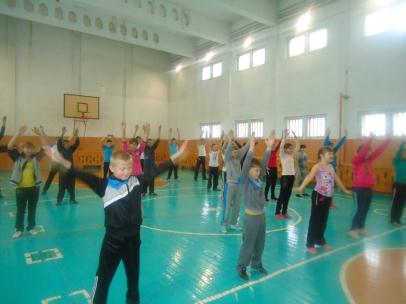 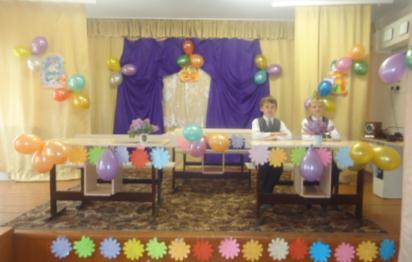 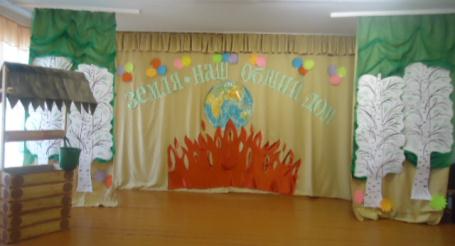 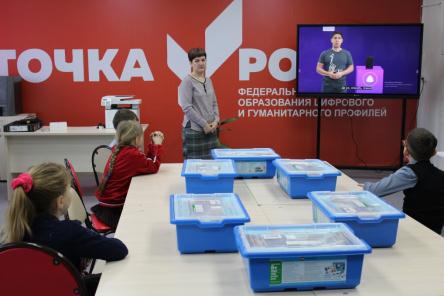 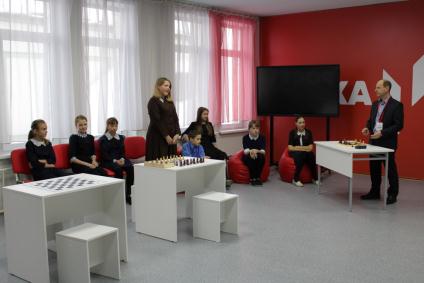 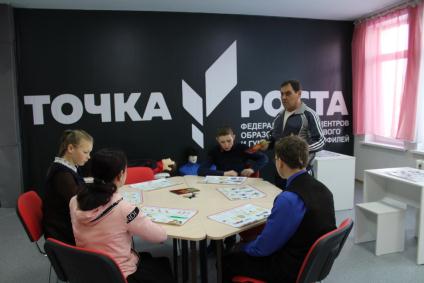 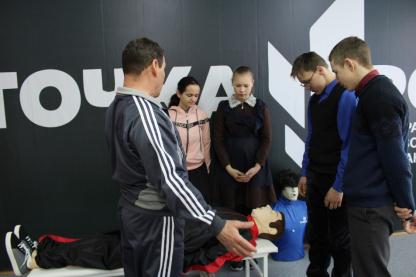 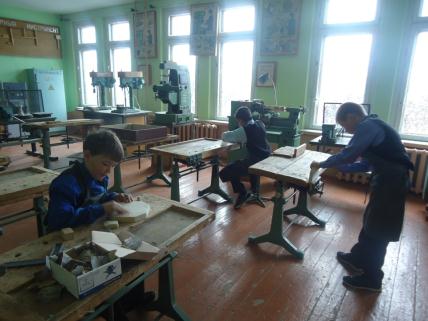 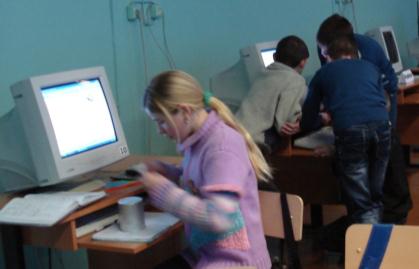 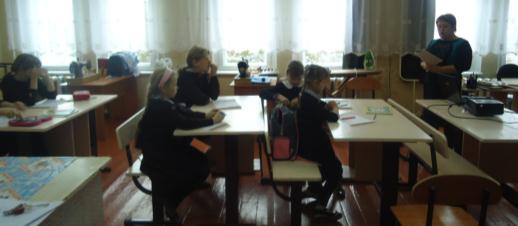 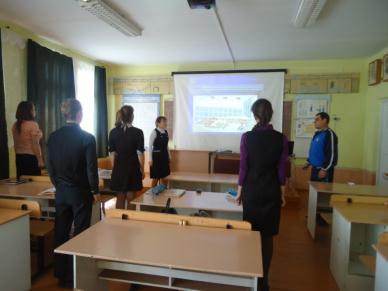 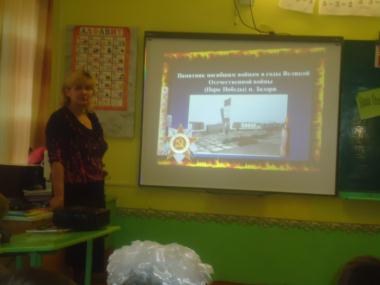 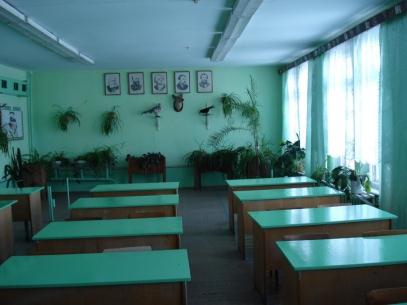 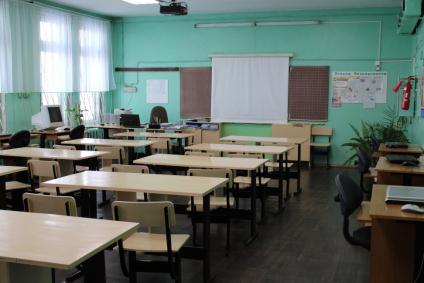 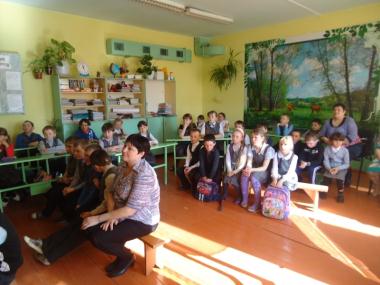 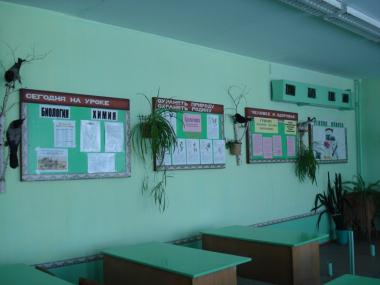 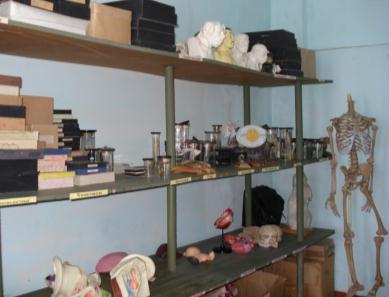 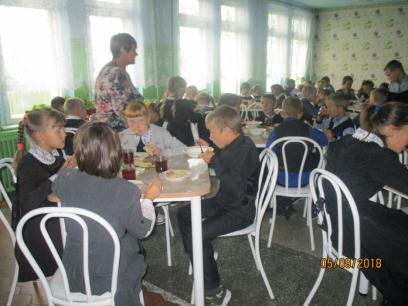 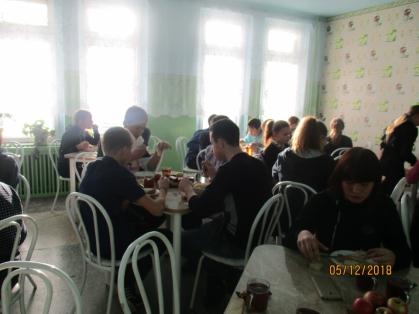 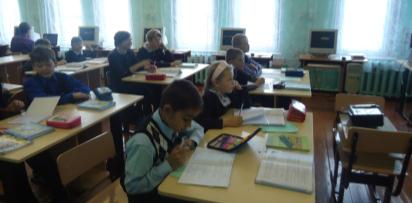 Наша гордость
Отличники
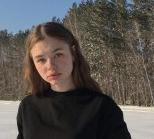 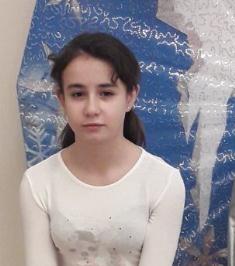 Гриценко Анна - 10 класс
Боброва Мария – 6 класс
На 4 и 5
обучаются 39 ребят – 30,4%
Проекты, конкурсы, олимпиады, выставки, КТД
На школьном уровне
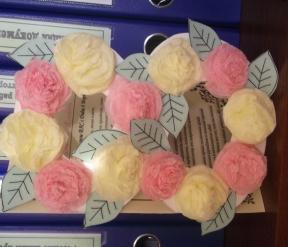 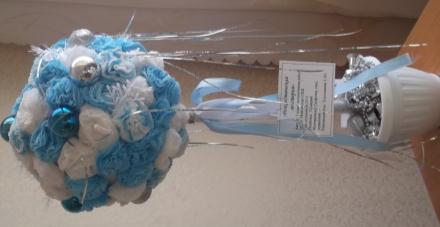 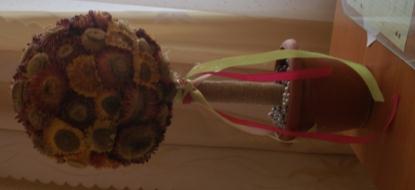 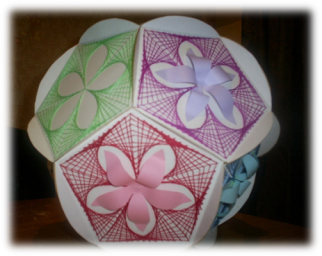 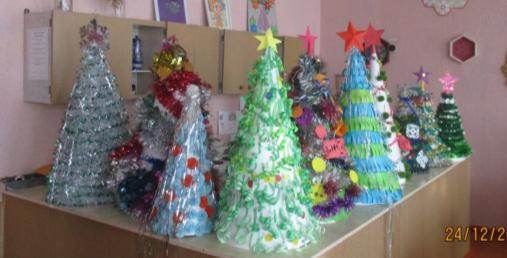 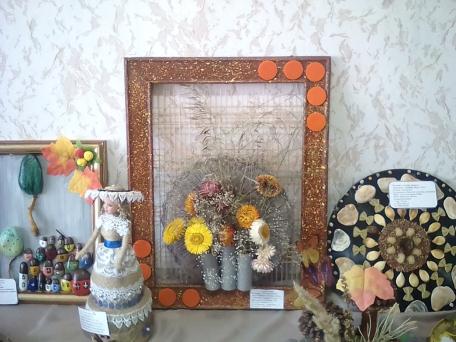 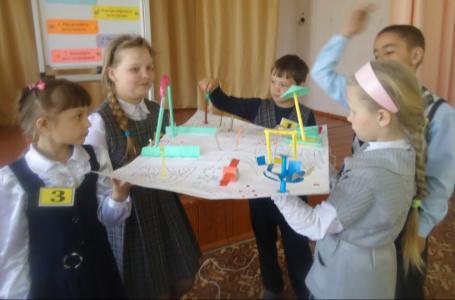 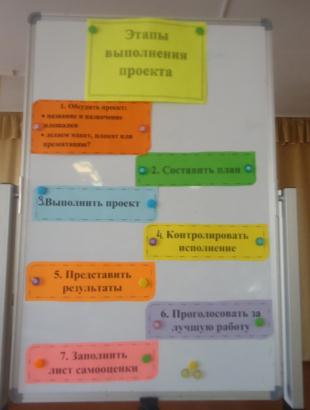 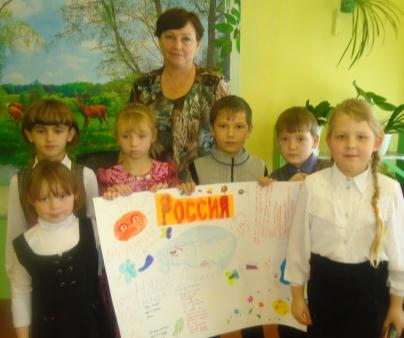 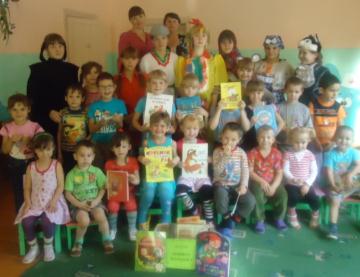 Проект
«Наш дом детства»
Проект
«Быть здоровым модно»
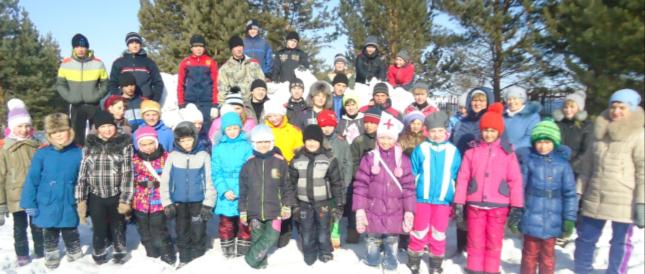 Сотрудничество с СРЦ
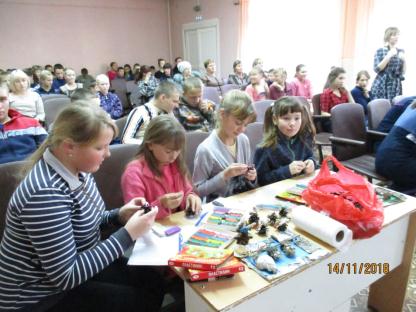 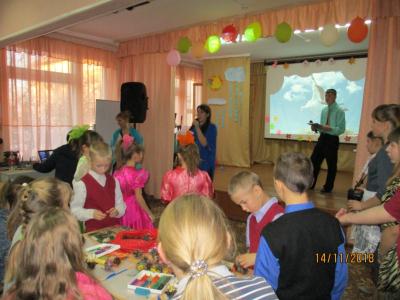 Муниципальный уровень
Олимпиады, школа Лидера, конкурсы, конференции
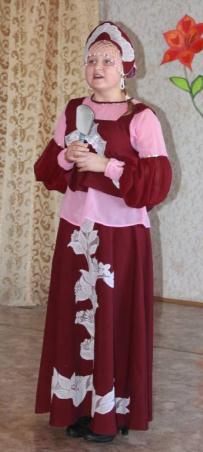 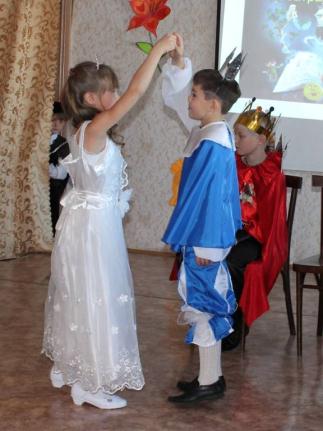 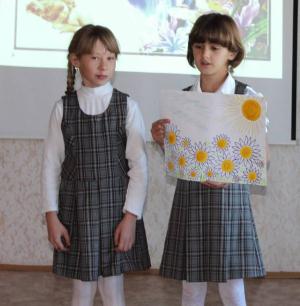 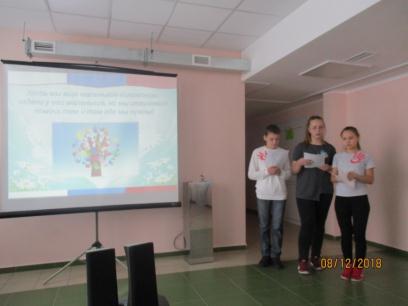 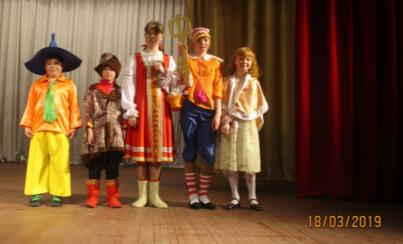 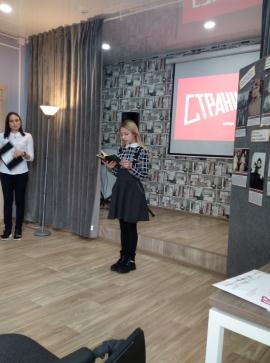 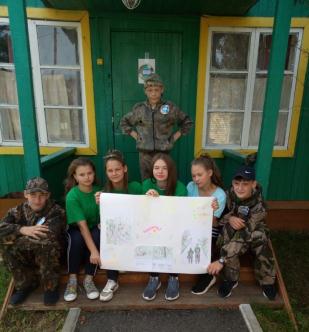 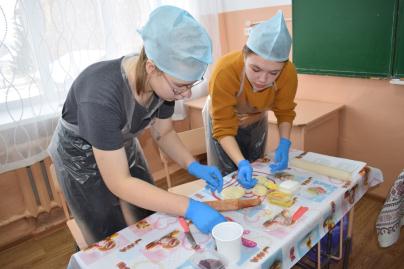 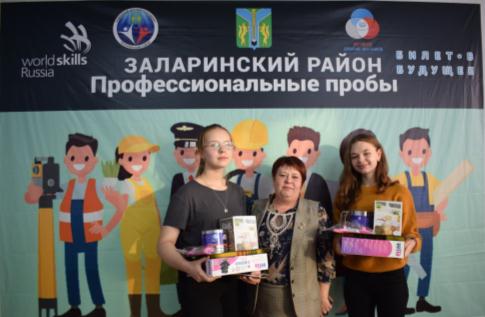 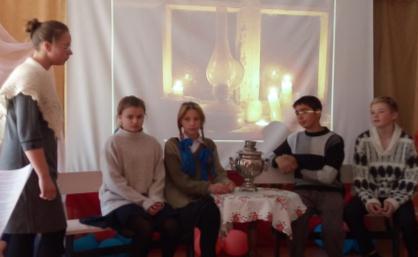 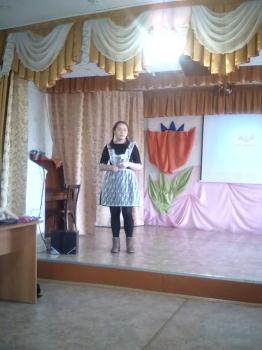 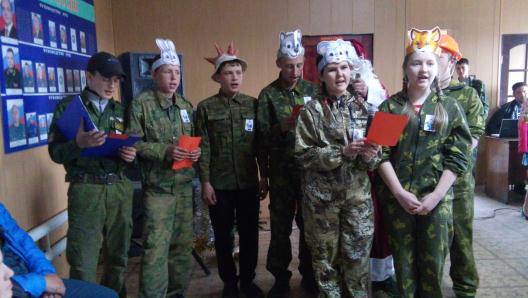 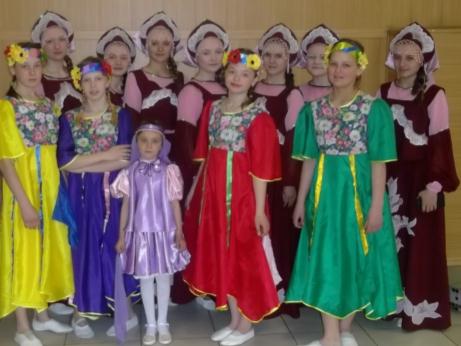 Всероссийские и международные конкурсы
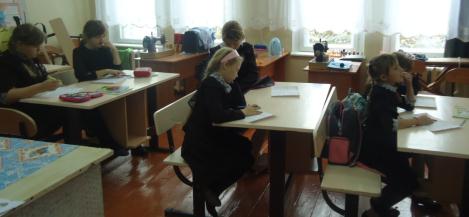 Человек и Природа
Русский медвежонок
Золотое Руно
Гелиантус
Это знают все
Муравейник
Инфознайка
КИТ
Кенгуру
Пегас
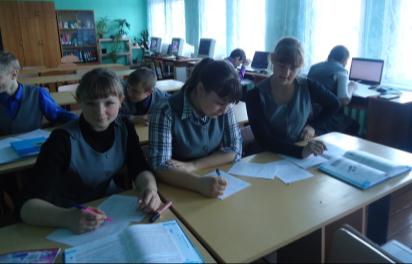 Молодежные чемпионаты по предметам
Наши награды
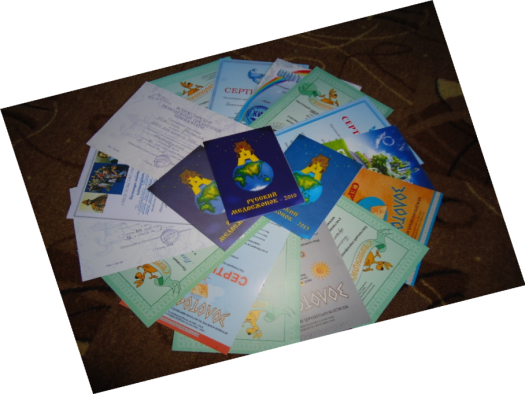 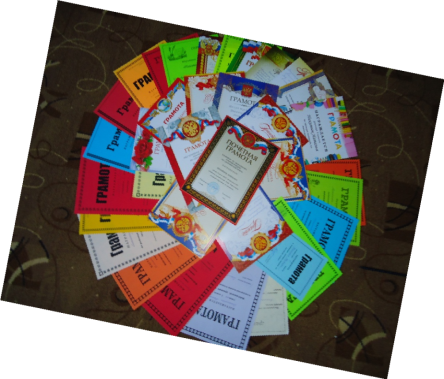 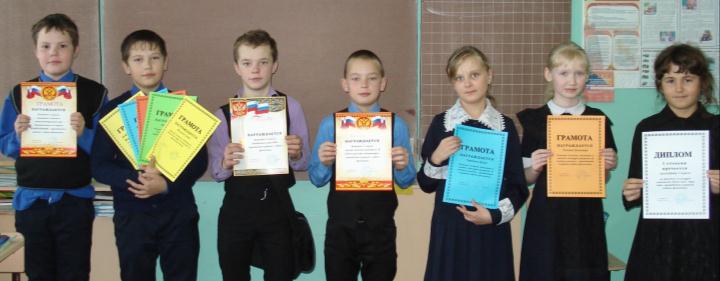 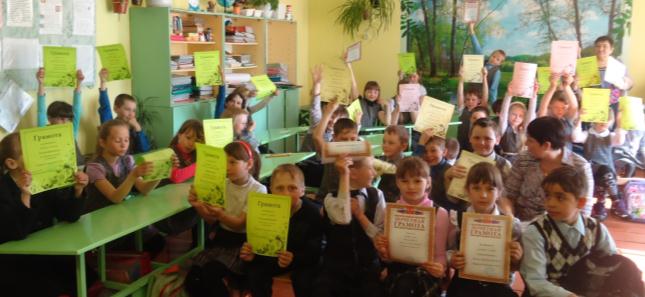 Кружки и секции
ОФП
ЮИД
ДЮП
Хореографическая студия «Мечта»
Студия юного актера «Театральная карусель»
Волшебная изонить
Математика и конструирование
Резьба по дереву
Юный эколог
Я – волонтер
Золотой голосок
В мире кино
Декоративно-прикладное творчество
Проектная деятельность 
Весёлая грамматика
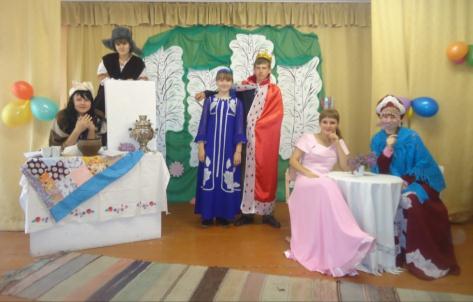 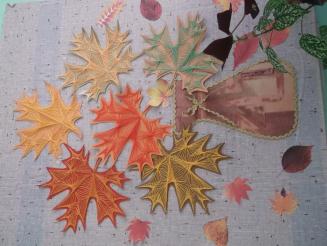 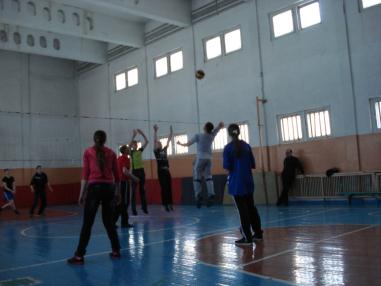 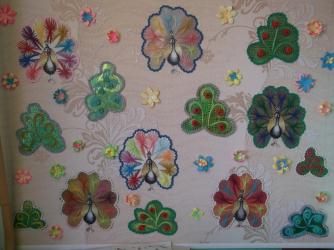 Наша интересная жизнь
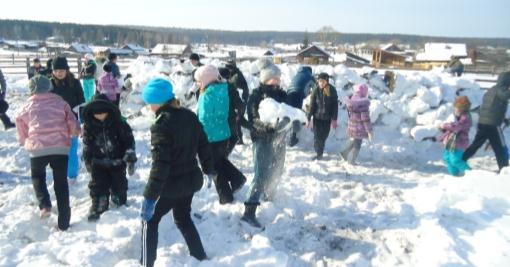 Дни здоровья
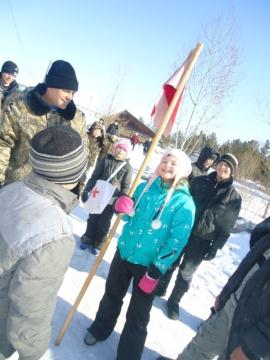 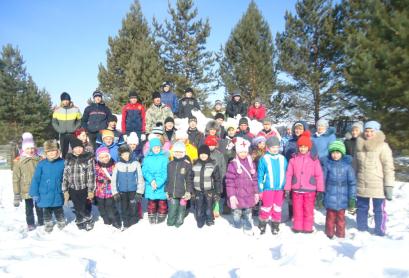 Наша интересная жизнь
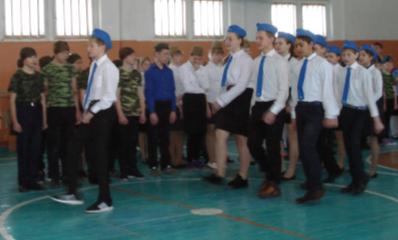 Смотры песни и строя
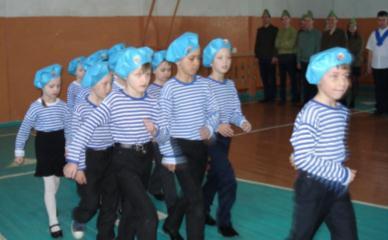 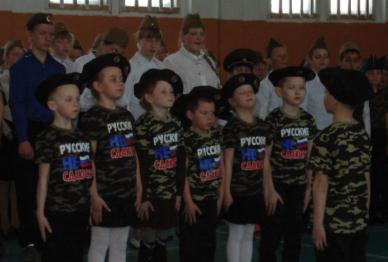 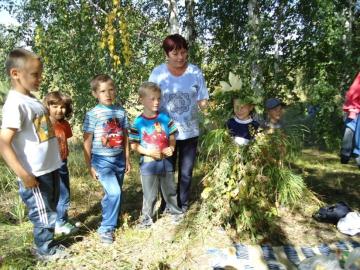 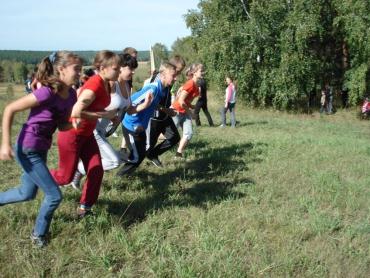 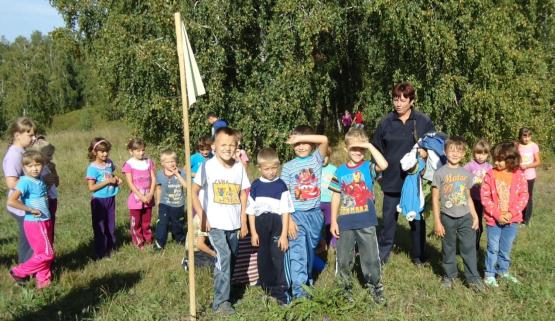 Турслёты
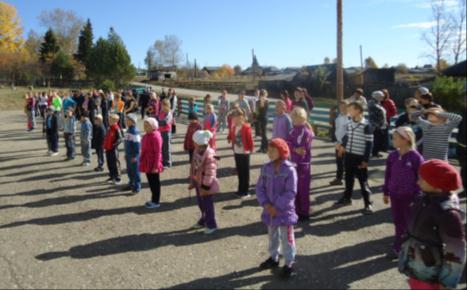 Флешмобы
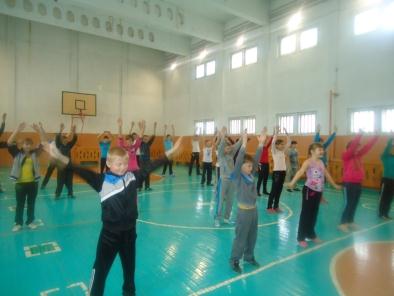 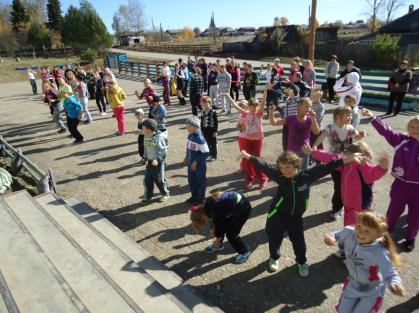 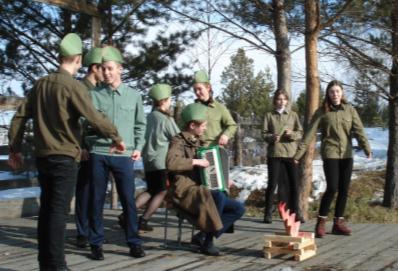 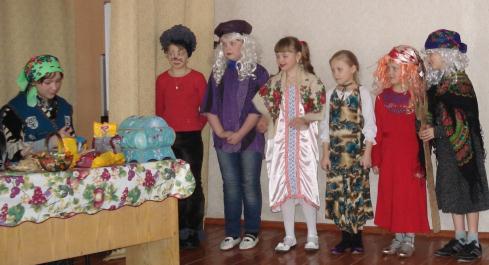 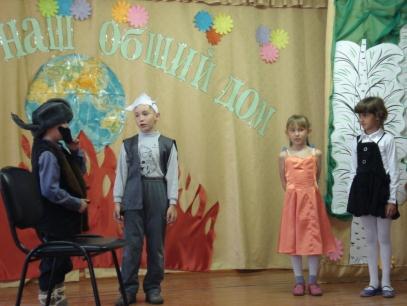 Инсценировки
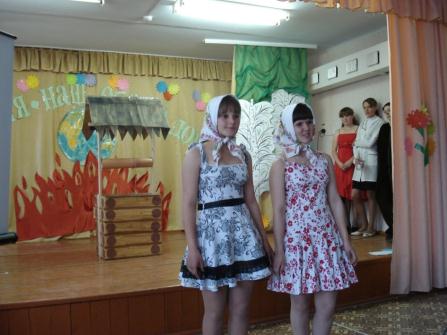 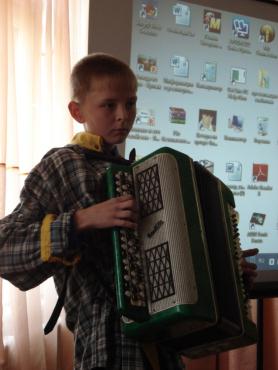 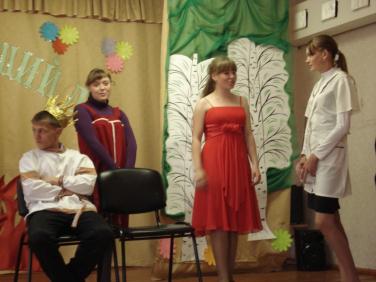 Пришкольный участок
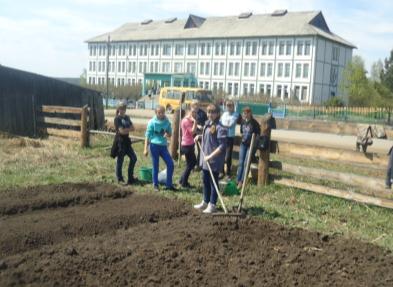 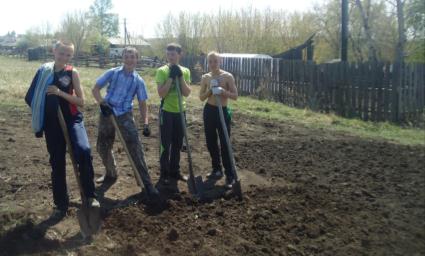 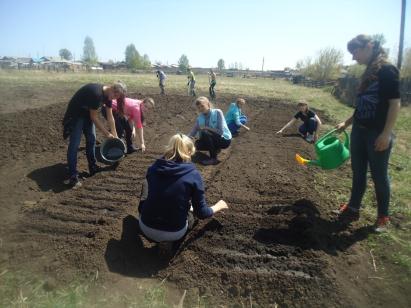 Пришкольный участок
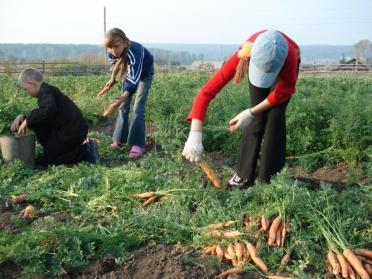 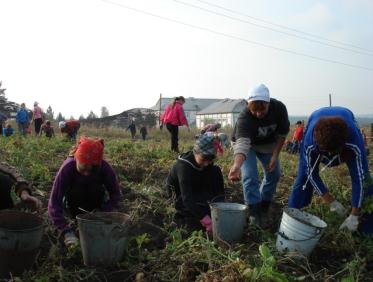 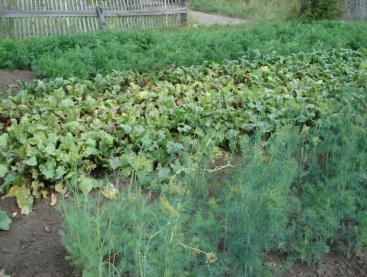 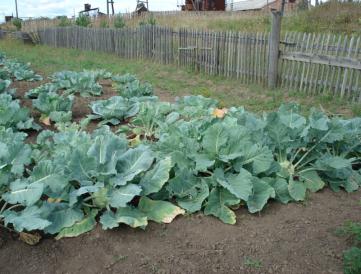 Наш школьный двор
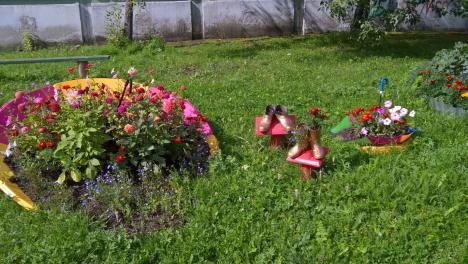 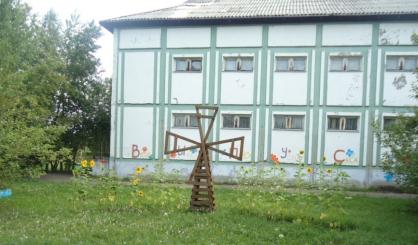 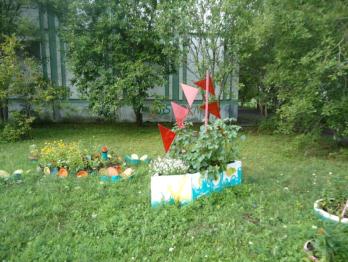 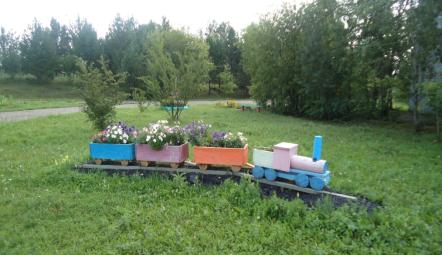 Наш школьный двор
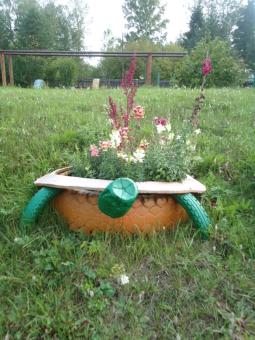 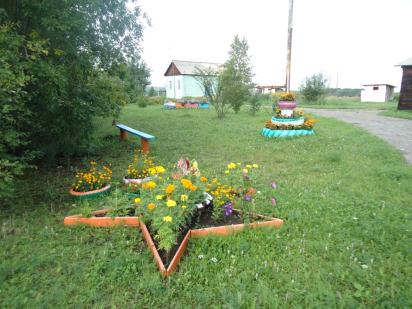 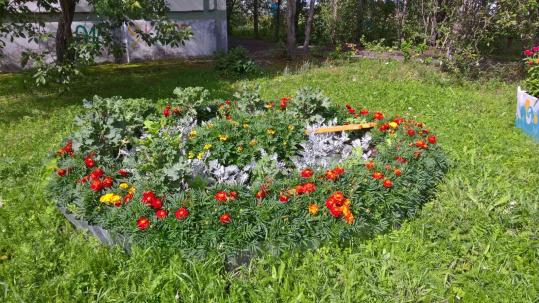 Субботники
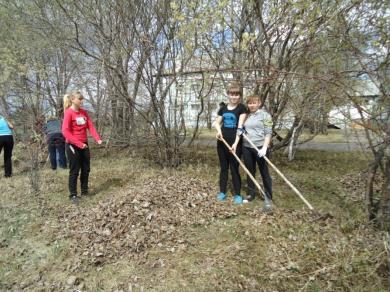 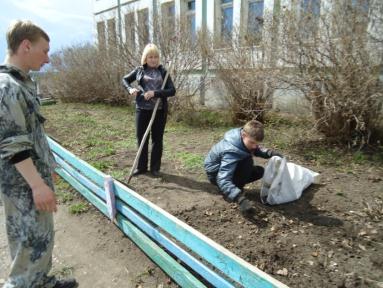 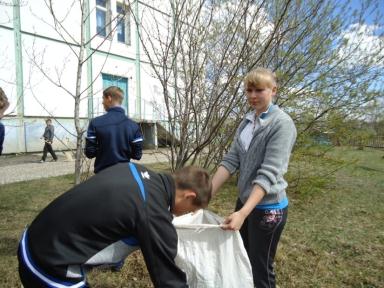 Великой Победе посвящается!
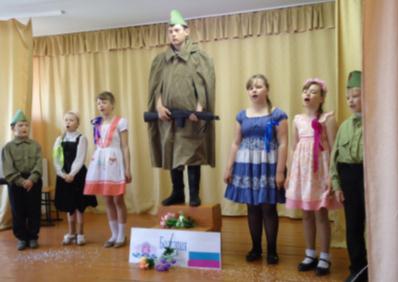 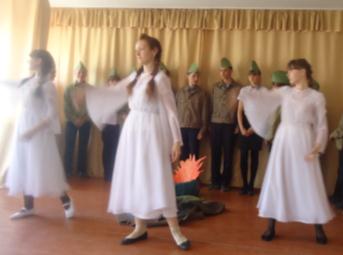 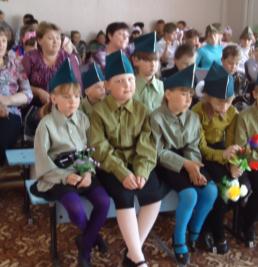 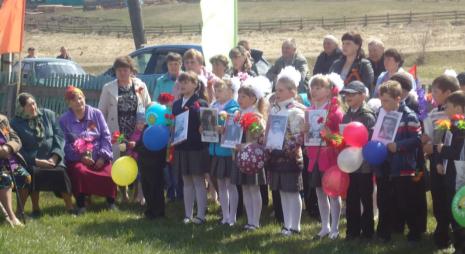 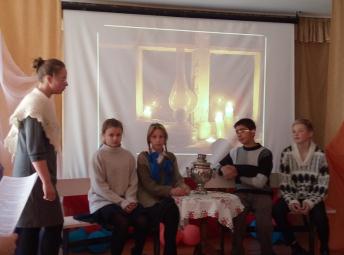 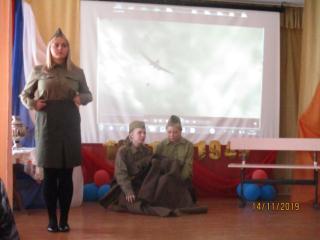 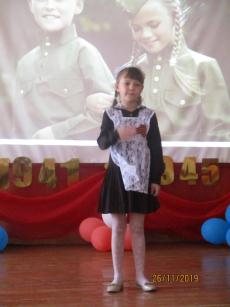 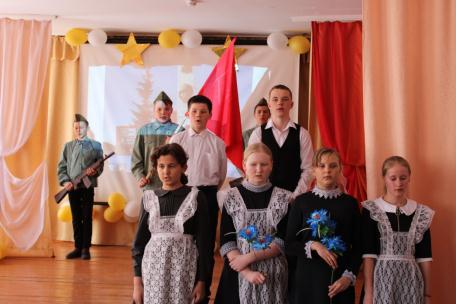 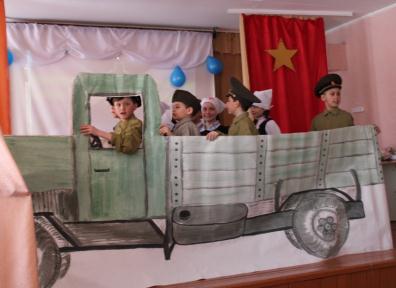 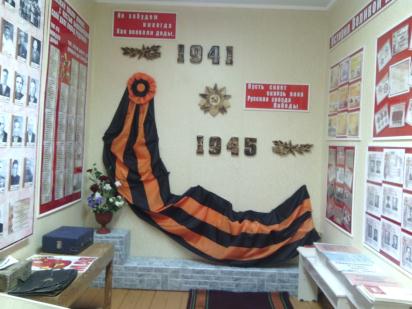 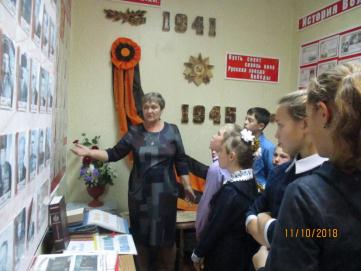 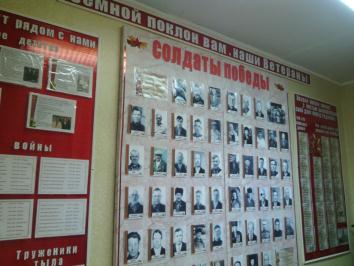 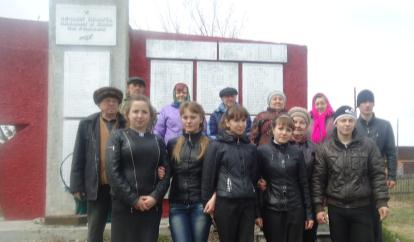 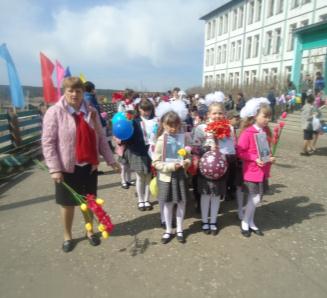 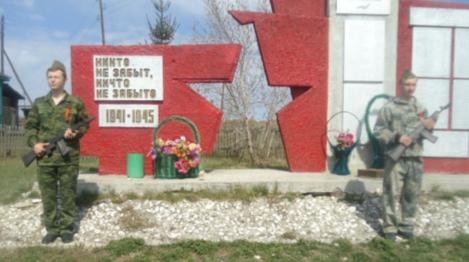 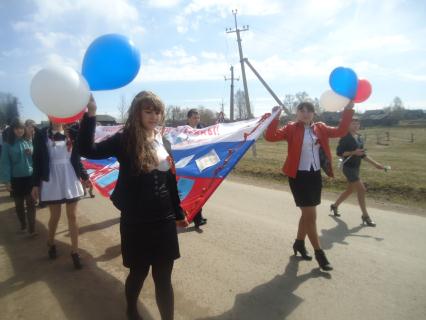 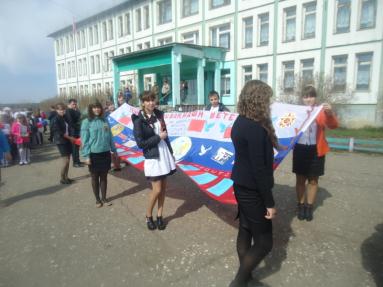 Профилактические акции
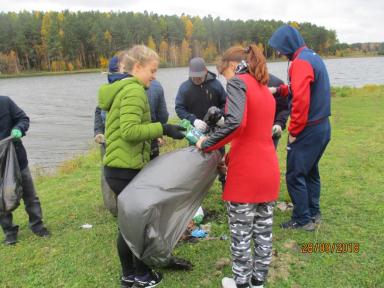 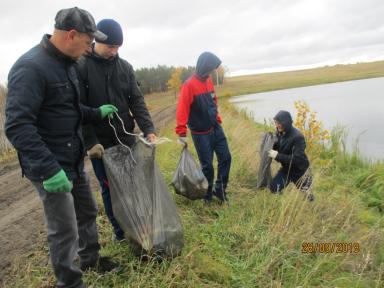 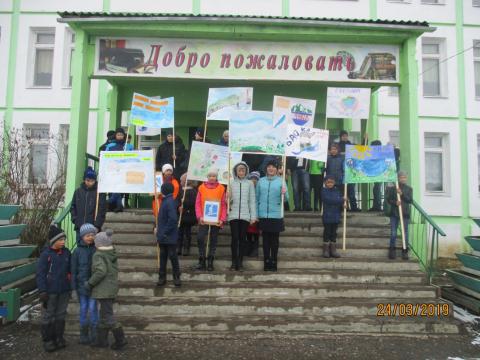 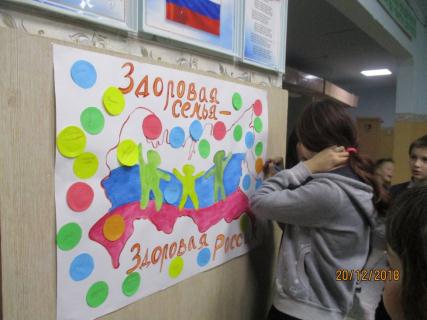 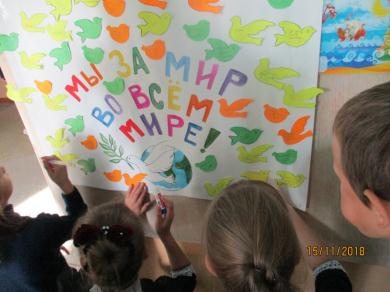 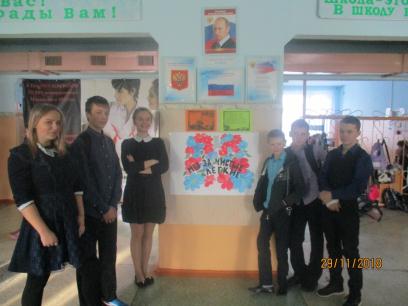 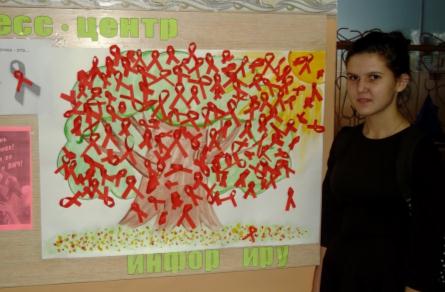 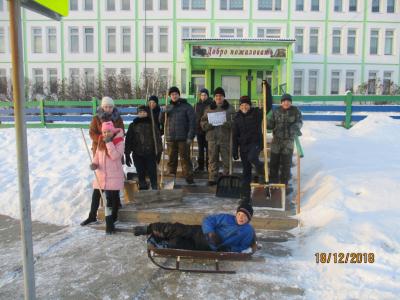 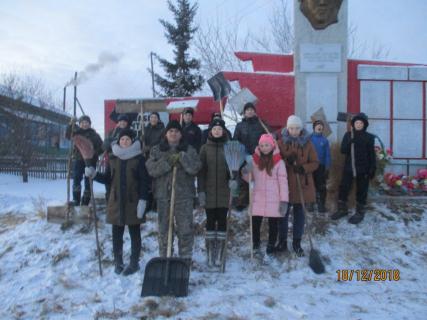 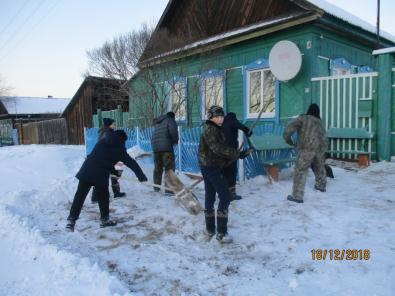 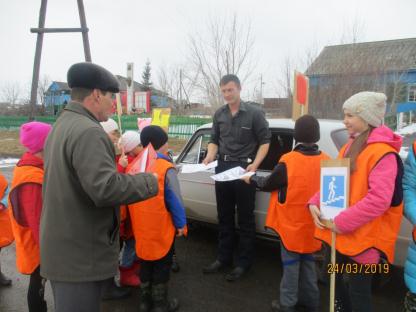 Первый и последний звонок
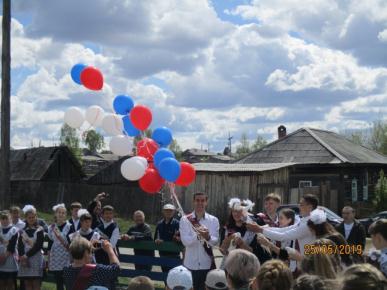 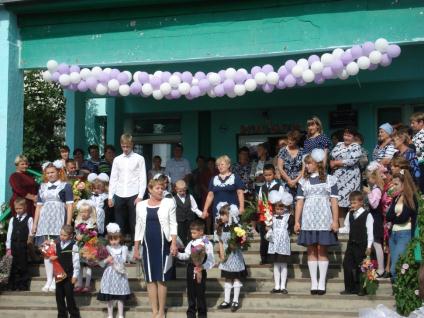 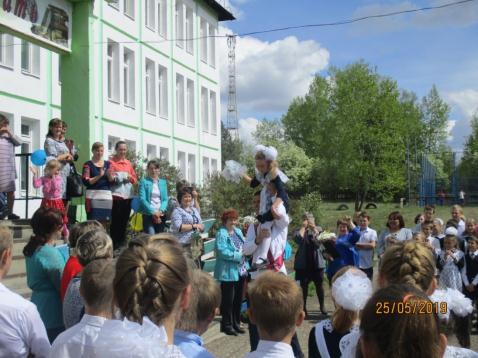 Наша школа – это храм науки,
Дом уюта, светлый огонёк,
Добрые учительские руки,
Первый и последний наш звонок!
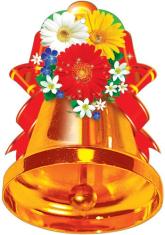